Spotkanie organizacyjne I rok I stopień SSVademecum studenta 04.10.2019 r.
Prodziekan Filii
dr hab. Robert Kurek, prof. UE

Bud. A, pok. 57 (pokój Prodziekana) / pok. 83
Tel.: 75 75 38 327 / 75 75 38 384
Mail: robert.kurek@ue.wroc.pl

Dyżur prodziekański:
Wtorki: 9.00-10.00 (pok. 57)
Soboty (w terminach zjazdów) 9:30-10:30 (pok. 57)

Strona Uczelni (mapa Kampusu)
http://www.ezit.ue.wroc.pl/wydzial/3415/mapa_kampusu.html
Dziekan, Prodziekan
Regulamin studiów (oceny cząstkowe, sesja, semestr, poprawki) 
http://www.ue.wroc.pl/p/dla_pracownikow/uchwaly_senatu_2019/51.pdf
- Seminaria (licencjackie – I stopień, magisterskie – II stopień) 


Nawigacja po stronie internetowej UE 
jak znaleźć dydaktyka: pokój, konsultacje; 

Sylabus - informator zawierający program nauki danego przedmiotu, przewidziana liczba godzin, punkty ECTS, wymagania i kryteria zaliczenia (egzaminu), osoby prowadzące itd.
https://ue.e-sylabus.pl/ForStudents
Punkty ECTS
Punkty ECTS odzwierciedlają nakład pracy studenta potrzebny do osiągnięcia założonych w programie efektów uczenia się.
1 punkt ECTS to 25-30 godzin nakładu pracy: obejmuje zajęcia organizowane przez uczelnię zgodnie z planem studiów oraz jego indywidualną pracę związaną z tymi zajęciami).

Efekty uczenia się określają, co student powinien wiedzieć, rozumieć i potrafić zrobić po pomyślnym zakończeniu procesu kształcenia.

§ 27 Regulaminu studiów - Ukończenie studiów 
1. Student, by ukończyć studia, musi zaliczyć przedmioty zawierające treści programowe uznane przez Senat za obowiązkowe oraz inne tak, by zgromadzić właściwą dla programu studiów liczbę punktów ECTS ustaloną przez Senat, a także uzyskać pozytywną ocenę pracy dyplomowej i złożyć egzamin dyplomowy.
PODSTAWOWE INFORMACJE WYNIKAJĄCE Z REGULAMINU STUDIÓW
Na stronie UE w Jeleniej Górze znajdą Państwo „kafelek” nazwany „Podania formularze i terminy”.






A pod będzie się skrywał plik z zawartością, która Państwa interesuje.
VADEMECUM STUDENTA - ZESTAWIENIE TERMINÓW I PROCEDUR 2019.2020
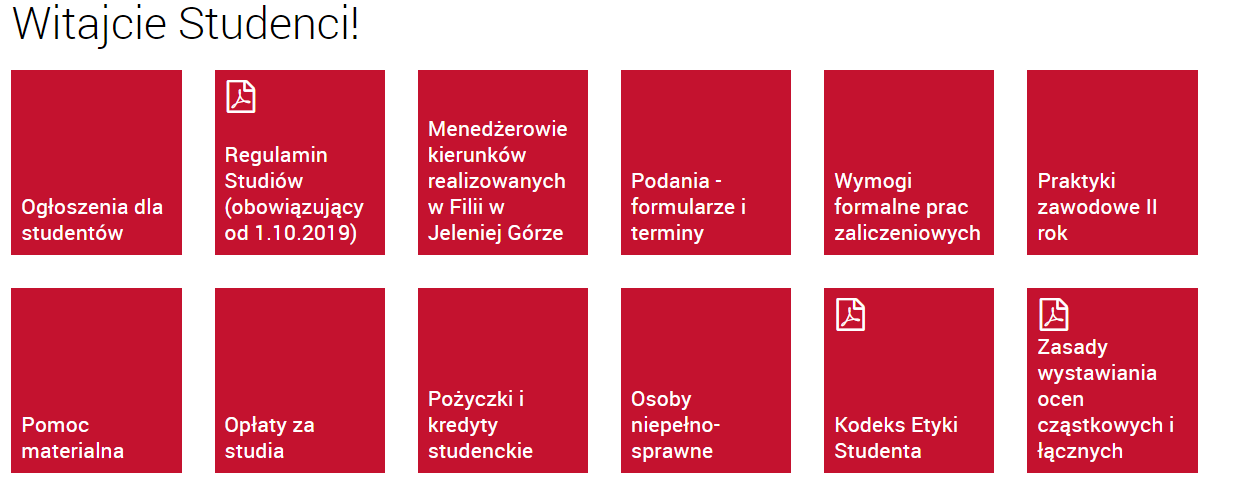 Zasady korespondencji mailowej
Szanowni Państwo!  Są Państwo na studiach wyższych - a to zobowiązuje !!!!
Proszę zachować wszystkie należne mailowej formie komunikacji honory:
1) Napisać temat wiadomości i zacząć go wielką literą oraz zakończyć właściwym znakiem interpunkcyjnym (kropką, znakiem zapytania, wykrzyknikiem).
2) Treść wiadomości rozpocząć od przywitania:
„Szanowna Pani Dziekan”, „Szanowny Panie Profesorze”… „Szanowny Panie Doktorze”… (lub też „Szanowny Panie Prezesie” itd. - stosownie do stanowiska lub stopnia/tytułu osoby, do której kierowana jest wiadomość).
3) Przedstawić się (podać swoje imię i nazwisko), wyjaśnić - kim się jest... (gdzie Pani/Pan studiuje: stacjonarne – niestacjonarne; kierunek; nazwać przedmiot, którego pytanie ma dotyczyć itd.).
4) Wyjaśnić w jakiej sprawie się pisze i czego oczekuje... (np. podać temat pracy, określić pytanie)…
5) Użyć zwrotu grzecznościowego na końcu wiadomości. Powszechnie obowiązujące to: „Z poważaniem”, „Z uszanowaniem”, „Z wyrazami szacunku”.
6) Podpisać się (niezależnie od tego, czy się posiada określoną wizytówkę, która identyfikuje nadawcę wiadomości, czy nie) – ewentualnie w podpisie podać wszystkie informacje o sobie (imię i nazwisko, rok studiów, stopień, forma studiów: stacjonarne – niestacjonarne, grupa…)

Ponadto proszę zaczynać zdania dużymi literami. Stosować interpunkcję, poprawić ewentualne błędy (sprawdzić wiadomość przed wysłaniem) i oczywiście pisać poprawną stylistycznie polszczyzną…

Obowiązki studenta (§ 9 ust. 1 pkt 9) Regulaminu Studiów 
Student zobowiązany jest do komunikowania się z pracownikami Uczelni osobiście lub przy wykorzystaniu konta pocztowego w domenie student.ue.wroc.pl.
Nie należy wysyłać wiadomości do pracowników z innych kont, niż uczelniane!!!!
Zasady wystawiania ocen
Przedmioty humanistyczne do wyboru
Wybór 2 przedmiotów z 3.

1. Filozofia z elementami logiki
Cele kształcenia:
przedstawienie propedeutycznych zagadnień z filozofii,
wskazanie znaczenia wiedzy filozoficznej dla analiz ekonomicznych,
udoskonalenie logicznego wnioskowania.

2. Etyka, człowiek i środowisko
Cele kształcenia:
- zapoznanie z zagadnieniami aksjologicznych odniesień do kwestii życia człowieka w jego naturalnym środowisku,
- ukazanie głównych przyczyn zagrożeń życia na Ziemi oraz potrzeby jego ochrony.

3. Socjologia
Cele kształcenia:
przekazanie wiedzy z zakresu powstawania i funkcjonowania społeczeństwa,
przedstawienie wiedzy i umiejętności prowadzenia badań socjologicznych.